Моя профессия – мой выбор!
Выполнил студент группы 3931: Фазлыев Марат
Коротко о нашей профессии
Слесарь по контрольно-измерительным приборам и автоматике может выполнять: 
Предповерочную настройку оборудования, участвующего в производственном процессе;
выявление дефектов в устройстве и их устранение;
монтаж и демонтаж оборудования.
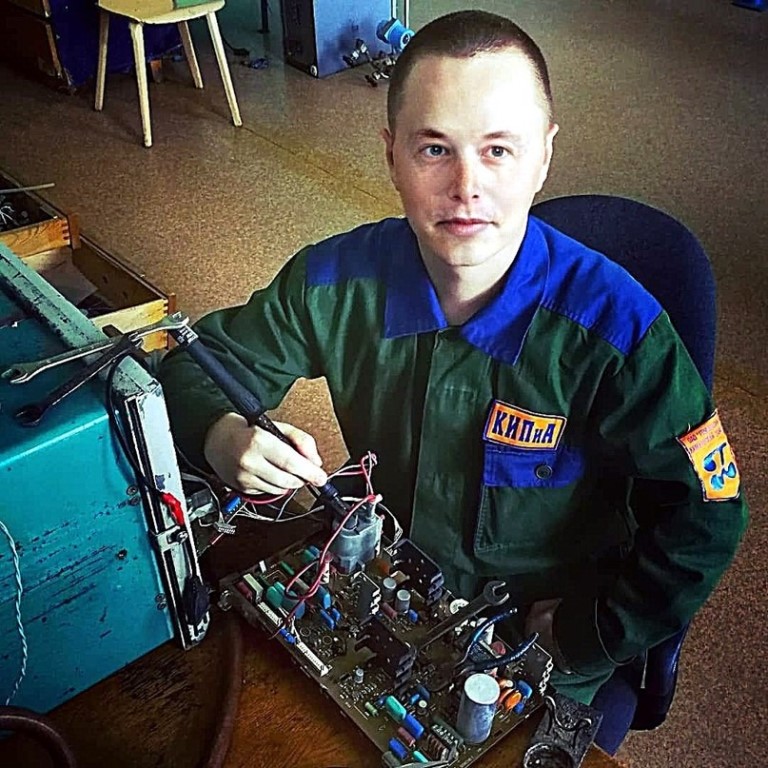 Основные специальности, на которые может устроится КИПовец:
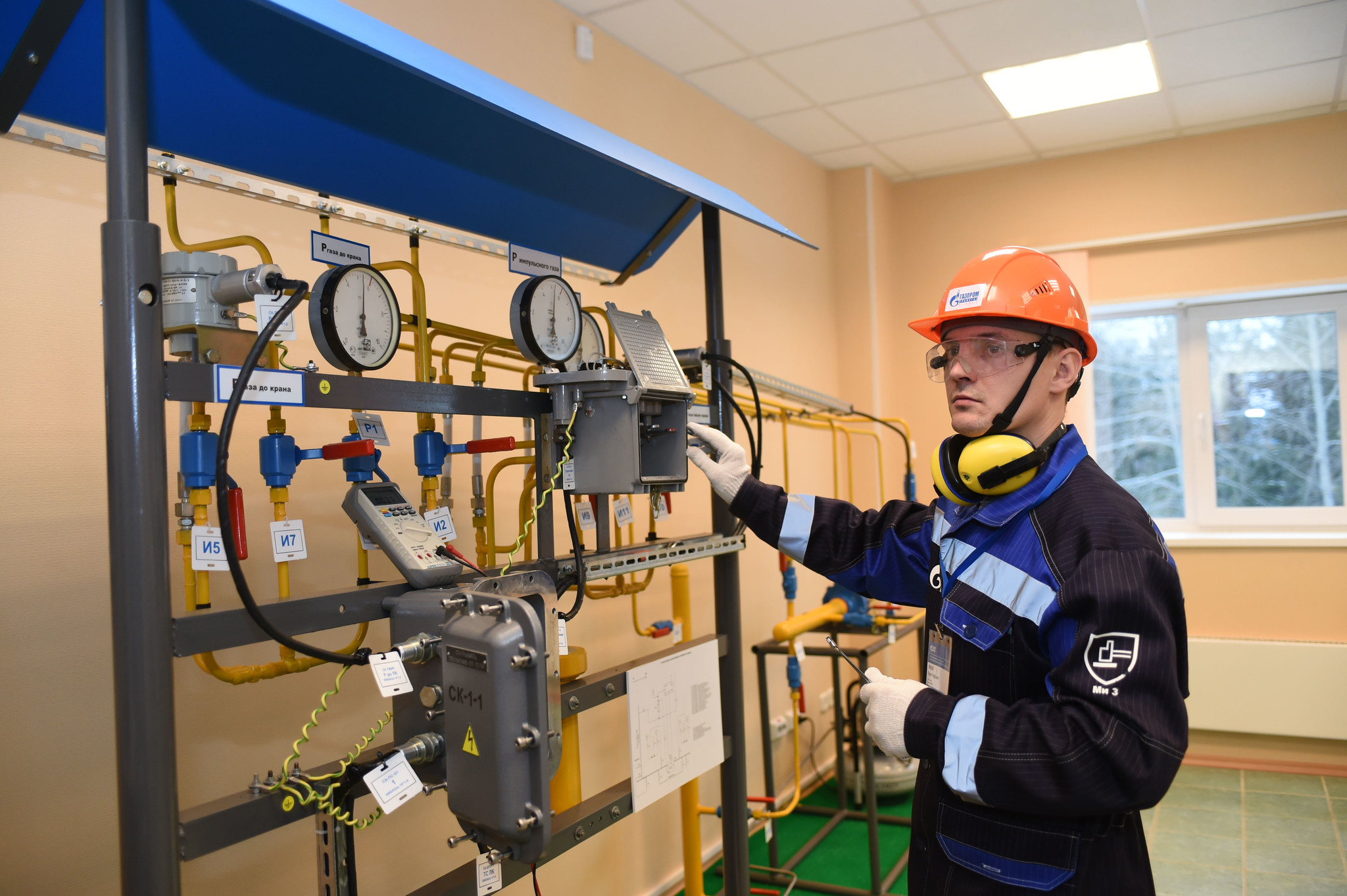 Слесарь по КИПиА;
Мастер;
Старший мастер;
Заместитель начальника цеха;
Начальник цеха;
Главный метролог завода    и т.д.
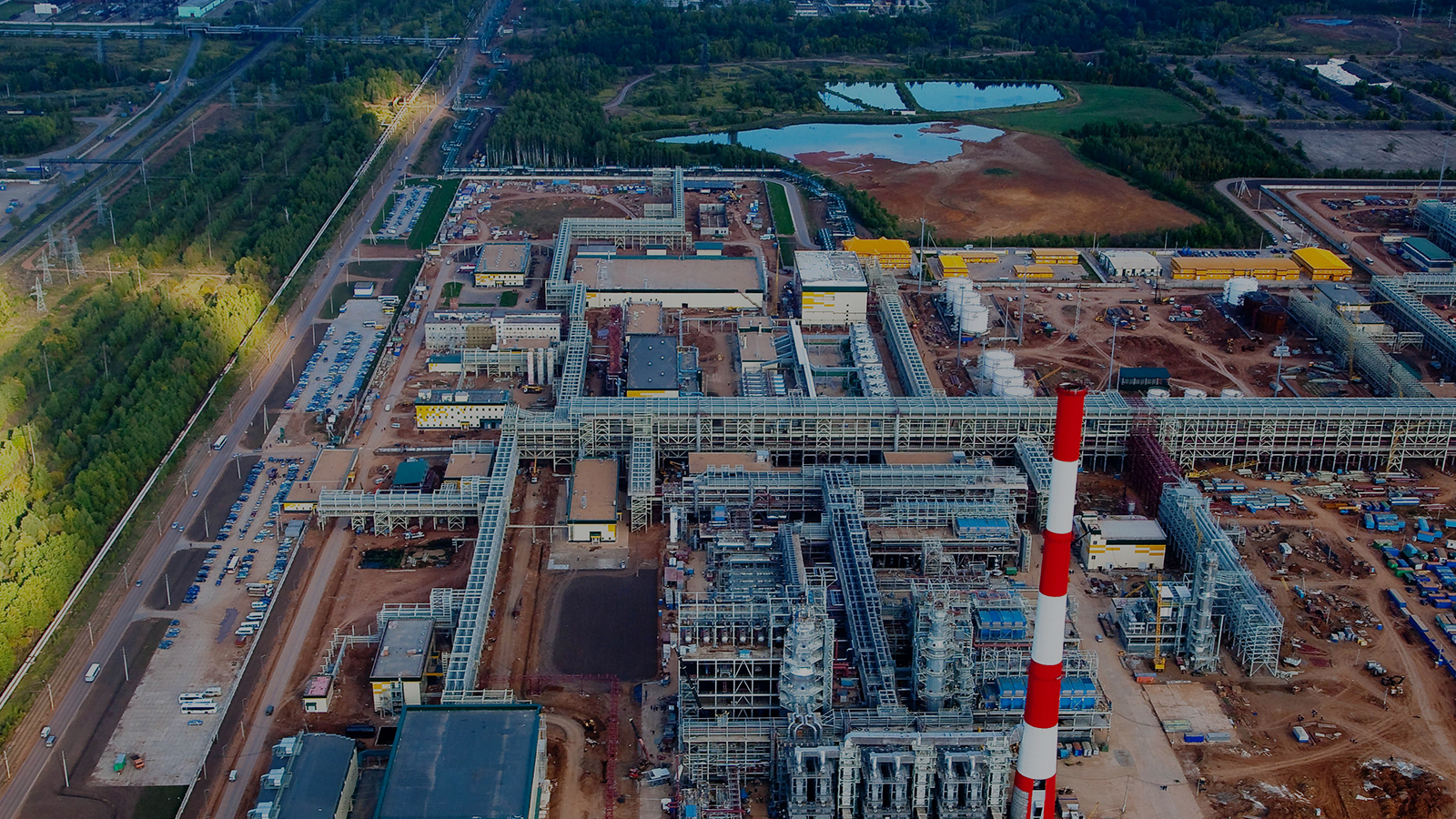 От чего зависит заработная плата?
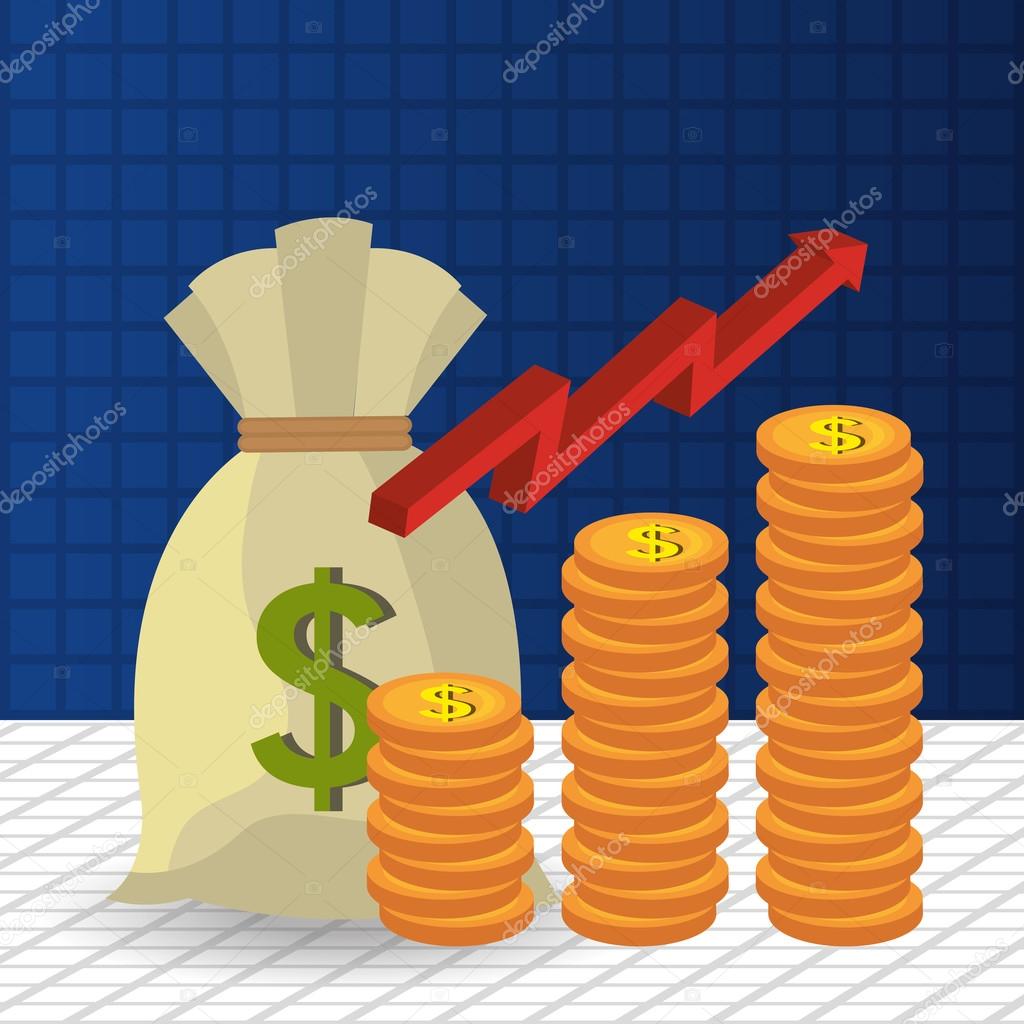 Квалификационный разряд (3-4разряд – самая низкая з/п, 5 разряд и выше – самая высокая з/п);
Опыт работы (чем больше опыт – тем более востребованный специалист, а значит и з/п будет выше);
График работы (например, очень высокая з/п у тех, кто работает вахтовым методом).
Thank you for your attention
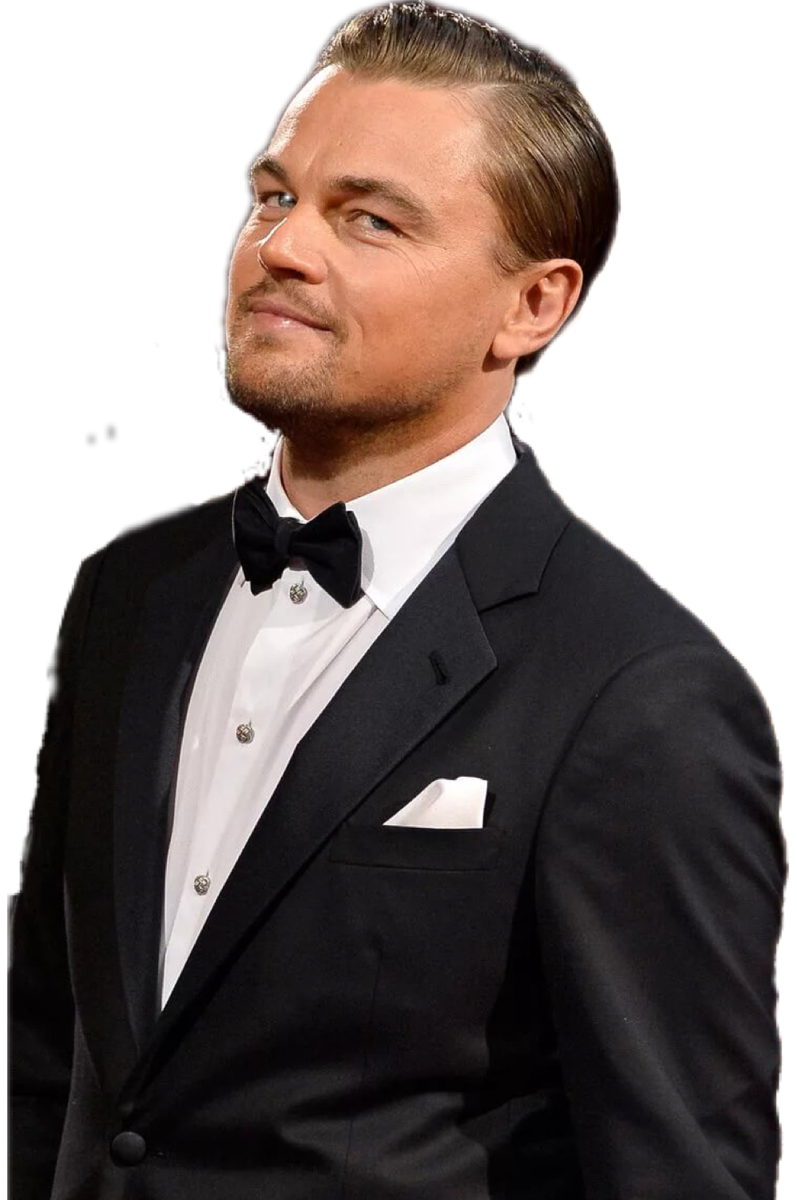